Physiologic Effects of Insufflation
Justin Le, MS3
Basis of Physiologic Effects of Insufflation
Effects of the gas used
Abdominal Insufflation
Abdominal Desufflation
Historical Use of Alternative Gases in Insufflation
Room Air: Not easily absorbable
Oxygen: Not easily absorbable; supports combustion
Nitrous Oxide: Supports combustion; unpredictable & uncontrollable absorption
Carbon Dioxide: Gold Standard
[Speaker Notes: Room Air: Not absorbed as readily; more likely to result in death if air embolism occurs

Oxygen: Not absorbed as readily; supports combustion if mixed with methane & have been associated with instances of intra-abdominal explosion
-i.e. Methane produced d/t gut microbiome

Nitrous Oxide: Supports combustion; Unpredictable & uncontrollable absorption into the bloodstream

CO2: Gold standard; non-toxic, non-flammable, rapidly soluble in blood, easily elimnated by the lungs, relatively inexpensive; a normal product of cellular metabolism therefore at physiological levels, it is nontoxic and is efficiently eliminated.]
Physiologic Effects of CO2 Usage
i.e. In the setting of hypercarbia
Gas Embolism
Pulmonary Vasoconstriction
Acidotic sequelae
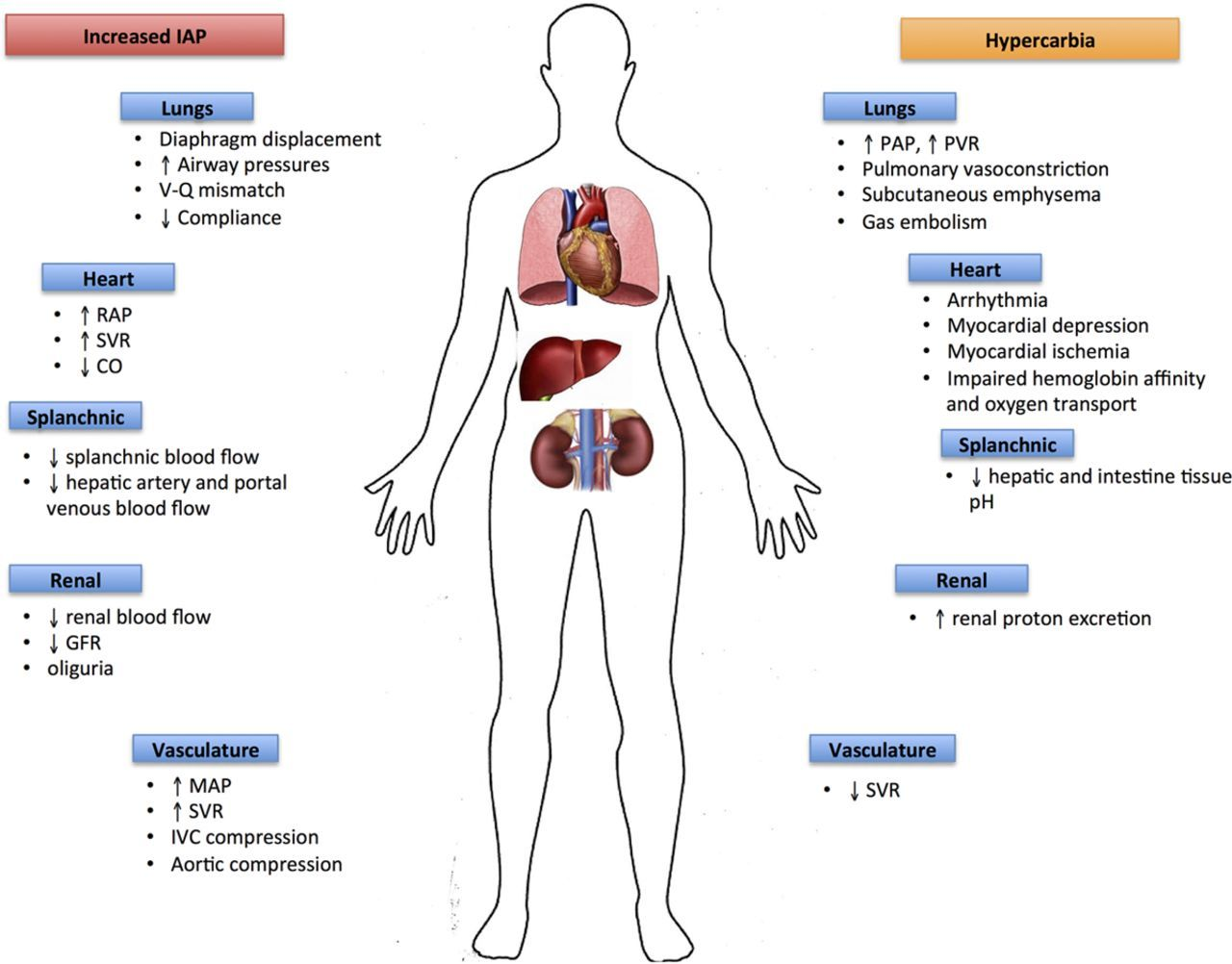 [Speaker Notes: Healthy patients won’t be significantly affected by elevated CO2 (corrected by hyperventilation), but those w/ cardiorespiratory compromise may not respond similarly

Left lateral decubitus; 100% oxygen
i.e. need to screen for pulmonary HTN before operating
Increased renal proton excretion (renal tubular acidosis); hepatic and intestinal tissue acidosis; impaired hemoglobin affinity & oxygen tissue; arrhythmia]
Physiologic Effects of Abdominal Insufflation
Decreased thoracic volume
Respiratory compliance decreases
Pulmonary functions reduced: FEV1, FRC, TLC, VC
Predisposes to development of V/Q mismatch; therefore hypoxemia
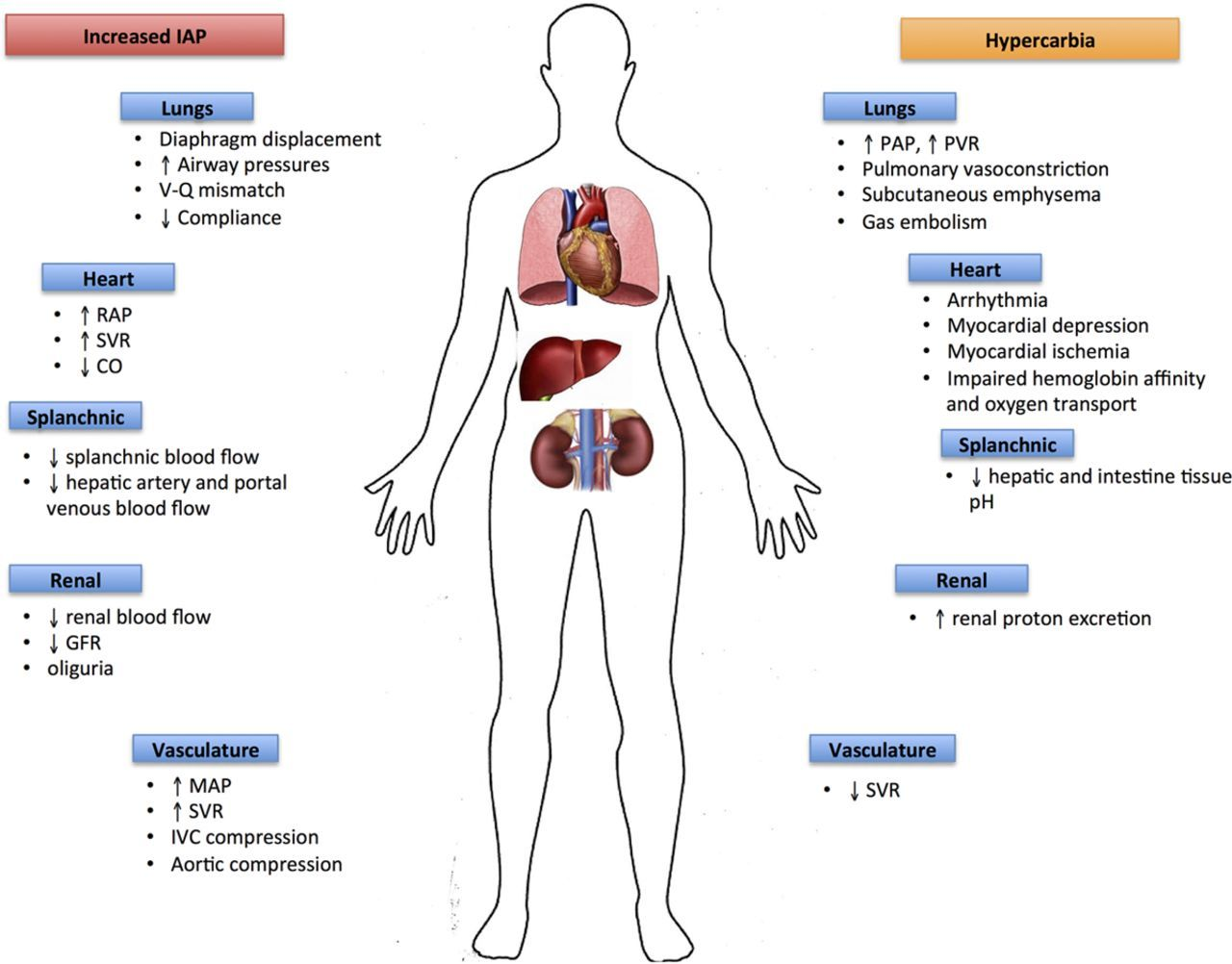 [Speaker Notes: Therefore there is a need to increase ventilatory rate to promote ventilation & maintain pCO2 at or near-normal evels]
Physiologic Effects of Abdominal Insufflation
Increased IAP
Compression of the IVC, aorta, splanchnic vasculature, & renal vasculature
Initial increase in RAP & LAP; eventual decline in CO
Increased MAP d/t release of aldosterone & renin
Increased SVR
I.e. increased afterload; further contributes to decline in CO
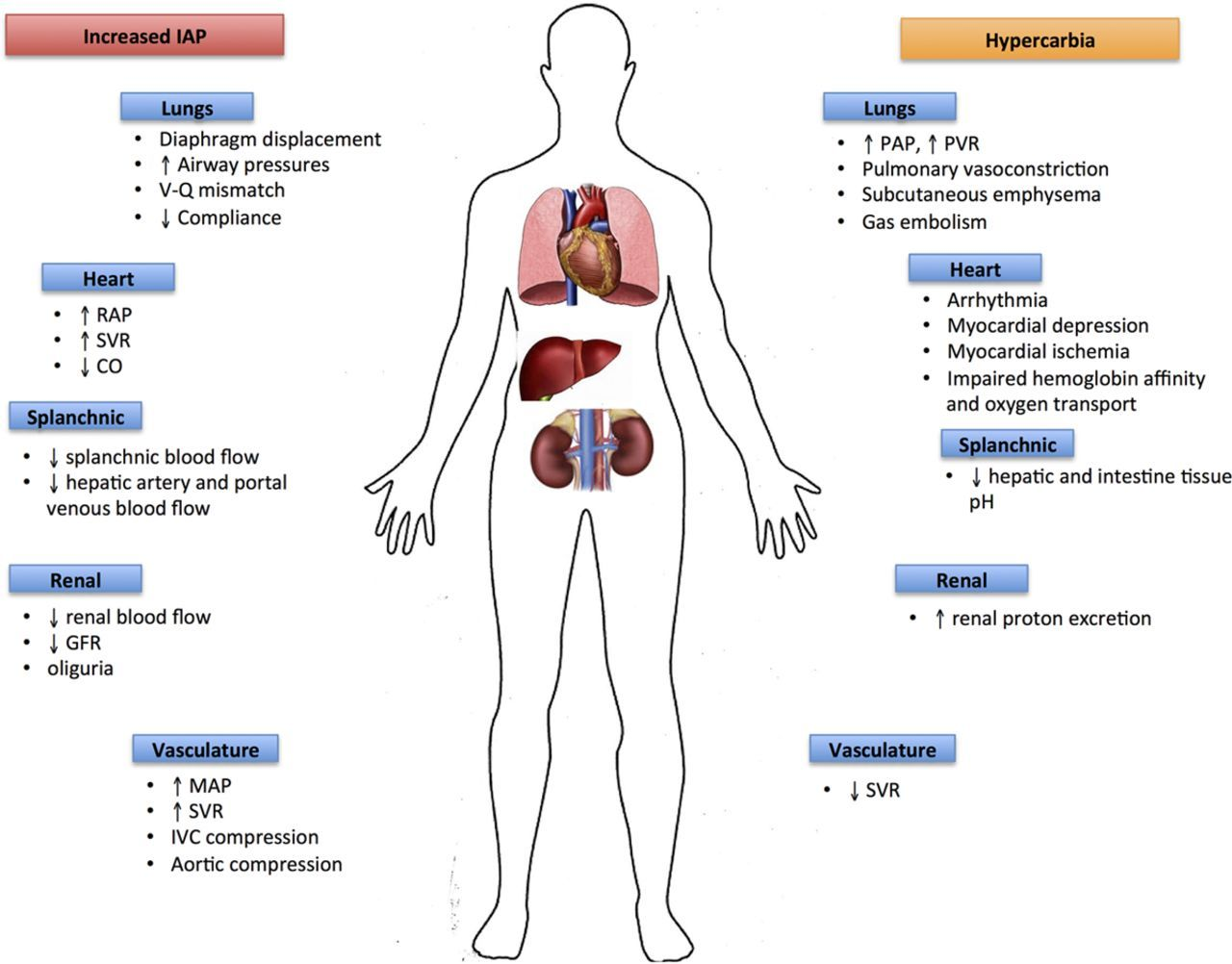 Physiologic Effects of Abdominal Desufflation
Hemodynamic changes return to baseline immediately after desufflation in healthy patients
Vs. >65 min in those w/ cardiovascular disease

Other considerations:
Incomplete Removal: Postoperative pain
Elderly: Associated w/ increased HR, cardiac index, & EF; decreased SVR
Those w/ Cardiovascular Disease: HF w/n 3h after procedure
Sources
Atkinson, Tamara M. Cardiovascular & Ventilatory Consequences of Laparoscopic Surgery. Circulation. 2017; 28193800 doi: 10.1161/CIRCULATIONAHA.116.023262

Lacy A. Alternative Gases in Laparoscopic Surgery. The Pathophysiology of Pneumoperitoneum. 1997; doi: 10.1007/978-3-642-60290-0_2

Lee-Ong, A. (2023). Physiologic Considerations in Laparoscopic Surgery. In: Lomanto, D., Chen, W.TL., Fuentes, M.B. (eds) Mastering Endo-Laparoscopic and Thoracoscopic Surgery. Springer, Singapore. https://doi.org/10.1007/978-981-19-3755-2_13